Мотивы  плохого  поведения.
Почему ребёнок  непослушен?
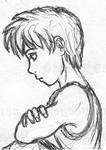 Анализ трудных
 ситуаций.
Первая ситуация.
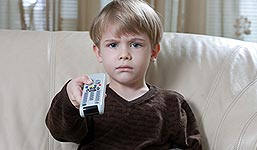 Сын часто  слушает  громкую музыку, что вас очень  раздражает.
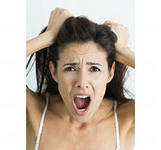 Как  поступить?
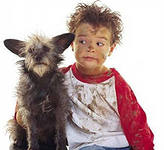 Вторая ситуация.
Подходя к дому, вы встречаете сына: лицо грязное, пуговица оторвана, одежда в беспорядке, но он рад встрече с вами. Вам неприятен его вид, стыдно перед соседями.
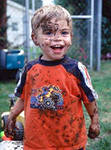 Как  поступить?
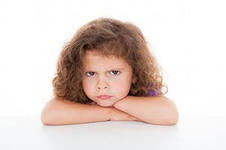 Третья ситуация.
Дочь в последнее время стала себя плохо вести. Грубит, не слушается, отдалилась от вас.
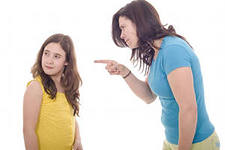 Как  себя с ней вести?
Четвёртая ситуация.
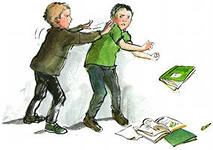 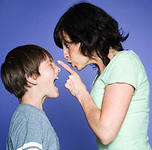 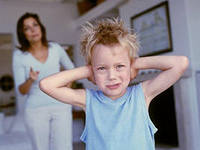 Сын стал проявлять агрессивность, дерётся со сверстниками, дерзит вам, обзывается.
В чём причина агрессии?
В чём ошибка?
«Обед готов. Когда ты собираешься накрывать на стол?»
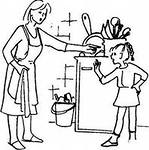 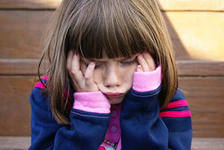 «Ты не пойдёшь играть на улицу, пока не помоешь посуду».
В чём ошибка?
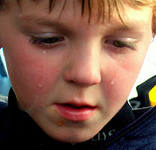 «Я не разрешаю тебе кататься  с горки. Ты простудишься».
«Я хочу, чтобы ты немедленно убралась в своей комнате. Приступай».
Говорите так:
Мне грустно, когда …
Я сержусь, когда …
Я чувствую себя глупо, если …
Я горжусь собой, когда …
Я очень доволен, когда …
Мне очень приятно, когда …
Я не вижу причины для …
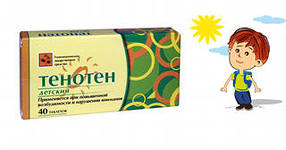 Любите
своих детей!